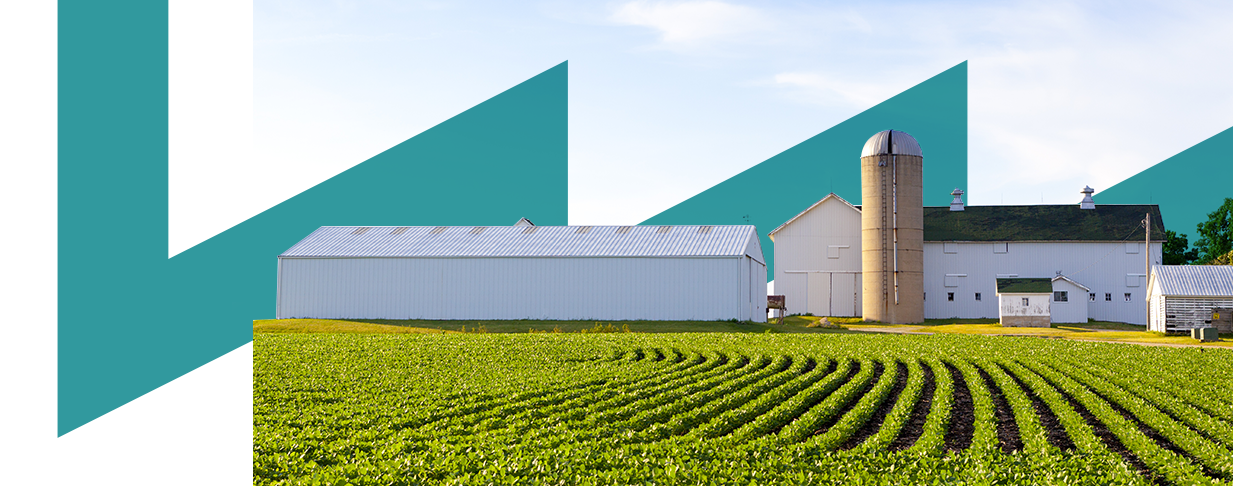 Workshop 
Gestión energética (Requisitos y enfoque básico)
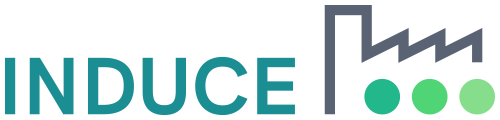 Towards a Sustainable Agro-Food Industry. Capacity Building Programmes in Energy Efficiency.
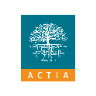 This project has received funding from the European Union’s H2020 Coordination Support Action under Grant Agreement No.785047.
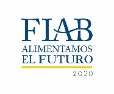 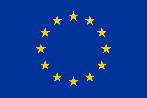 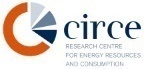 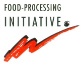 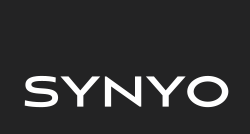 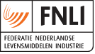 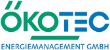 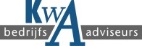 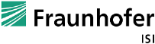 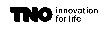 Adaptación Normativa
Período de adaptación: 3 años
21.08.2018
Publicación en 50001:2018
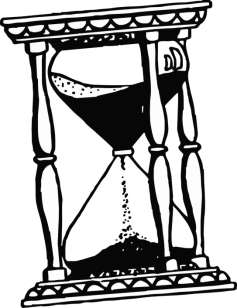 Fecha de caducidad de los certificados acordes con la antigua norma
20.08.2021
Después solo auditorías (inicial/recertificación y seguimiento) acordes a la nueva normativa
20.02.2020
2
Use the menu "insert" to edit your footer line here
Cambios significativos en 50001:2018
Adaptación a la estructura de alto nivel
Mayor responsabilidad e implicación de la Alta Dirección.
Mayor integración de los procesos de Gestión Energética, particularmente:
Análisis de contexto y riesgo.
Asegurar que se logren los objetivos.
Determinación de competencias y comunicación.
Planificación de recursos.
Introducción de los conceptos de figuras claves y puntos de partida para la gestión de pruebas concretas.
Modificaciones al Plan de Recopilación de Datos Energéticos.
Aclaración de conceptos y adaptación de definiciones.
3
Use the menu "insert" to edit your footer line here
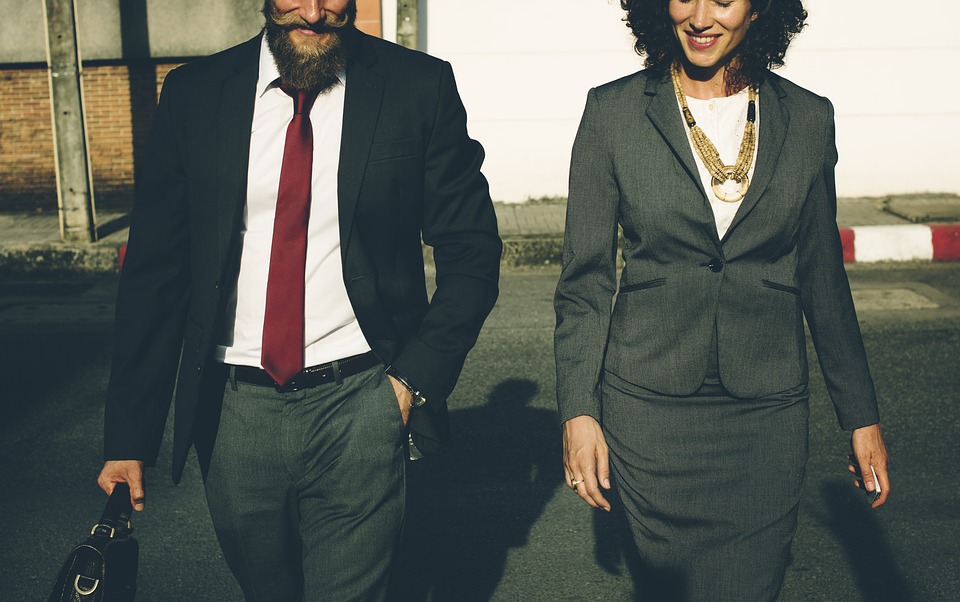 Enfoque en las tareas de la Alta Dirección
4
Use the menu "insert" to edit your footer line here
Integración en procesos de gestión estratégica.
Planificación de entradas
Planificación
Planificación de salidas
Plan Estratégico
Dirección
Plan Táctico
Revisión de la energía.
Determinar los UIE Basándose en el consumo de energía y/o en las oportunidades identificadas para la mejora del desempeño energético.


Para los UIE, determinar:
Las variables pertinentes
El desempeño energético presente
El personal


Priorización de medidas de eficiencia
Tendencia en el uso y el consumo de le energía
Uso y consumo futuros de la energía
Oportunidades de mejora del desempeño energético

EIE
IDEn
LBEn

Objetivos de la energía, metas de la energía y planes de acción

Plan de recopilación de los datos de la energía
Tipos de energía presentes.

Usos de la energía pasados y presentes

Consumo de energía pasados y presentes.
Equipo 
de 
energía
Quelle: Eigene Darstellung basierend auf DIN ISO 50001:2018, Bild A.2
5
Use the menu "insert" to edit your footer line here
Integración en procesos de gestión estratégica.
Incluir existente en la empresa
6
Use the menu "insert" to edit your footer line here
[Speaker Notes: Si el tiempo es abundante, puede hacer una lluvia de ideas con la alta dirección en relación con el contexto y las partes interesadas.
De lo contrario, muestre y explique ejemplos seleccionados de la tabla anterior.]
Integración en procesos de gestión estratégica.
Incluir el análisis de las partes interesadas, riesgos y oportunidades si los hubiera
7
Use the menu "insert" to edit your footer line here
[Speaker Notes: Véase más arriba]
Integración en procesos de gestión estratégica
Evalución de riesgos y oportunidades - Ejemplos
Use the menu "insert" to edit your footer line here
8
[Speaker Notes: Una posibilidad de calificación de riesgos y recompensas (evaluación de relevancia simple)]
Integración en procesos de gestión estratégica
Resultado: Identificación y definición de objetivos.
Planificación de salidas
Dirección
Acciones para tratar los riesgos y oportunidades
¿
Tendencia en el uso y el consumo de le energía
Uso y consumo futuros de la energía
Oportunidades de mejora del desempeño energético

EIE
IDEn
LBEn

Objetivos de la energía, metas de la energía y planes de acción

Plan de recopilación de los datos de la energía
Hay objetivos 
del Sistema
Equipo 
de 
energía
¿
9
Use the menu "insert" to edit your footer line here
[Speaker Notes: Paso final: tome en cuenta las acciones de evaluación de riesgos y recompensas al definir los objetivos.
Explique, que junto a los objetivos de energía también se requieren objetivos de gestión que pueden obtenerse fácilmente a partir del análisis de riesgos]
Responsabilidad de la alta dirección
Estructura organizativa modificada
Foco en el equipo de energía en lugar de gerentes de administración individuales
Identificación de requisitos de competencia y comunicación
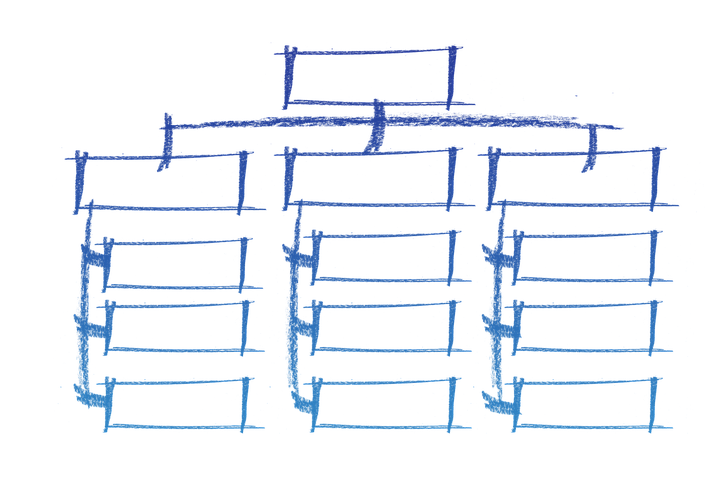 ¿
Cómo se ve 
tu papel
¿
10
Use the menu "insert" to edit your footer line here
[Speaker Notes: Second Main Focus es la difusión de la responsabilidad en la empresa
Requisito es garantía de habilidad y comunicación]
Identificación de competencias y comunicación
Toma de conciencia:
Política energética
Contribución a la eficacia del SGEn, incluyendo el logro de objetivos y de las metas energéticas
Impacto de las actividades o de su comportamiento con respecto al desempeño energético
Beneficios de un mejor desempeño energético
Implicaciones de no ser conformes con los requisitos del SGEn
¿
Ya se han considerado los requisitos de competencia de SGEn

¿
11
Use the menu "insert" to edit your footer line here
Identificación de competencias y comunicación
¿Cómo podemos llegar a los trabajadores?
Puedo
Quiero
Logro de la motivación
Es posible
?!
12
Use the menu "insert" to edit your footer line here
La competencia y motivación de los empleados se basan en un concepto
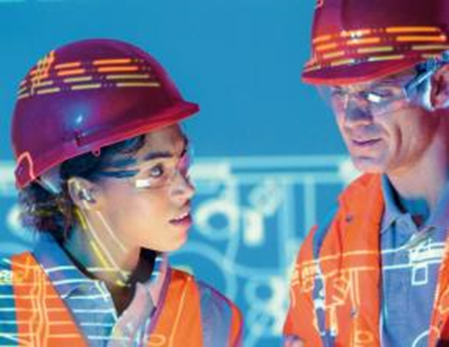 ¿Cuál es el objetivo primordial en la empresa?
¿Cuál es para los empleados?.
Consejo: Establecer destino inteligentes.
¿Qué grupos debo considerar?
Dirección, ejecutivos.
Empleados técnicos/comerciales.
Trabajadores competentes...
¿Qué medidas, rotación formatos, comunicación… son adecuados?
¿Qué quieres lograr con las diferentes medidas?.
¿Qué obstáculos podría surgir?.
¿Cómo controlo la efectividad?.
¿Qué departamentos puedes prestar apoyo?.
¿
Ya hay un concepto de comunicación
¿
13
Use the menu "insert" to edit your footer line here
Enfoques y empleos
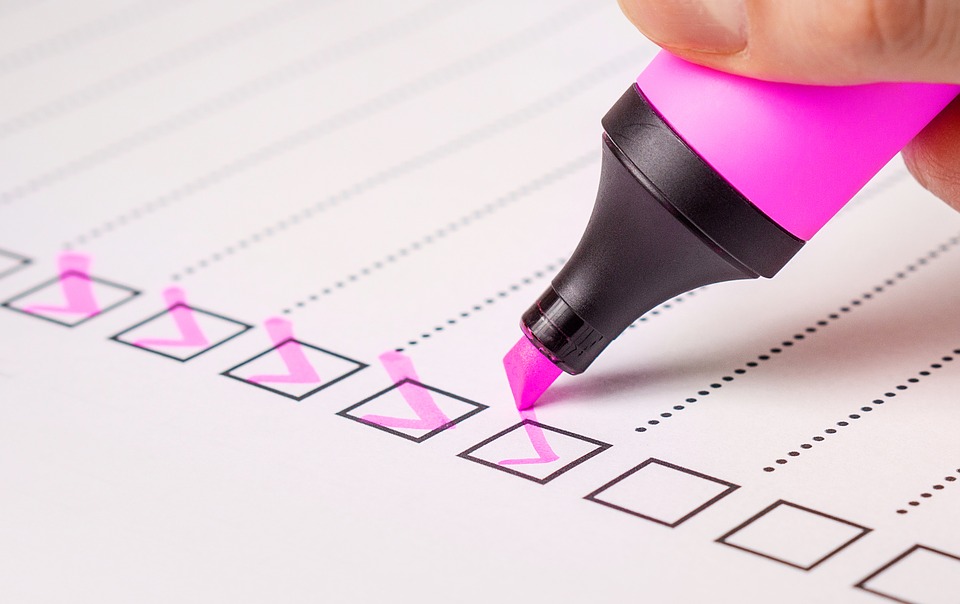 Medición
y
Verificación
15
Training Unit developed by ÖKOTEC
Requisitos significativos en la norma 50001:2018
Adaptación a la estructura de alto nivel
Mayor responsabilidad e implicación de la Alta Dirección.
Mayor integración de los procesos de Gestión Energética, particularmente:
Análisis de contexto y riesgo.
Asegurar que se logren los objetivos.
Determinación de competencias y comunicación.
Planificación de recursos.
Introducción de los conceptos de la normalización en las variables claves y factores estáticos para mostrar mas evidencias de la gestión energética
Modificaciones al Plan de Recopilación de Datos Energéticos.
Temas de enfoque para el administrador de energía
16
Training Unit developed by ÖKOTEC
Problemas comunes
Practicas comunes en Monitorización
Problemas






No hay objetivos energéticos a nivel de sistema (áreas de responsabilidad)
Influencias externas (clima, propiedades del producto, etc.) no eliminadas.
Balance energético de productos intermedios no considerados (procesos, productos, etc.)
Implementar indicadores IEn arriba-abajo para toda la compañía.
La línea base como relación pura entre producción y energía (otras variables significativas).
IEn Solo registran la energía consumida. (Sin otras variables)
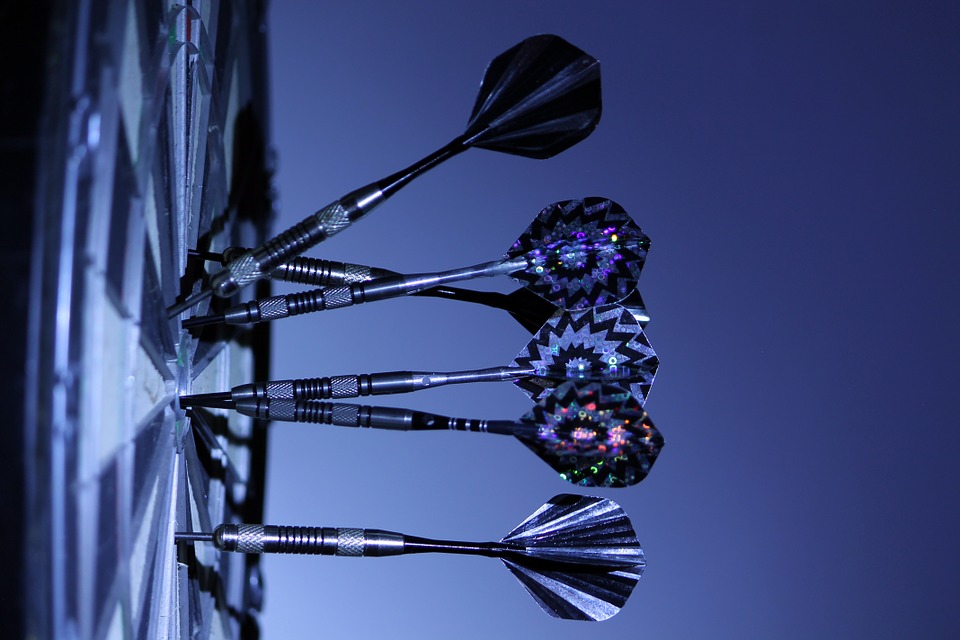 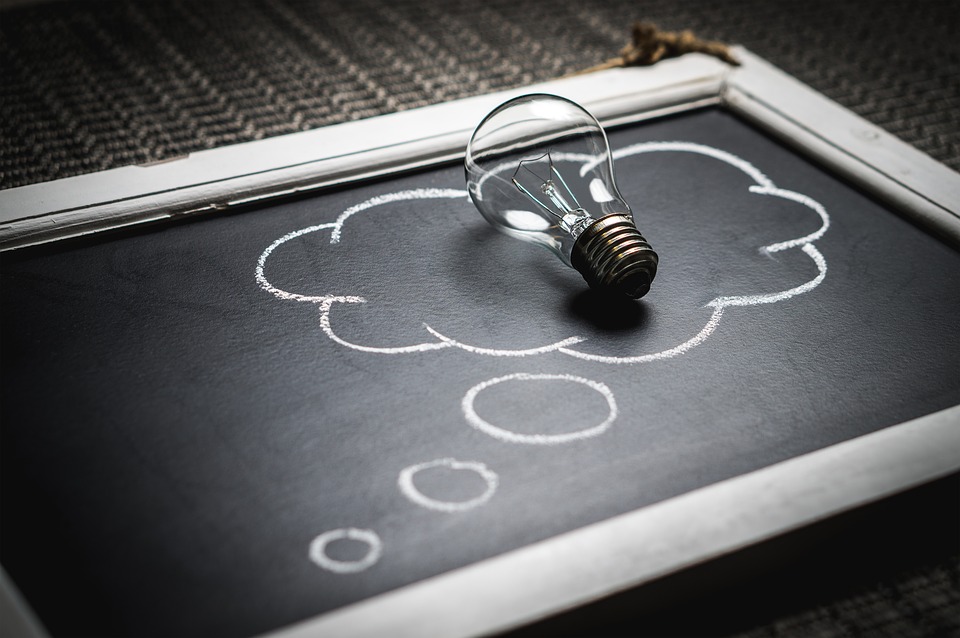 17
Training Unit developed by ÖKOTEC
[Speaker Notes: All Pictures: Creative Commons COO Licence (open Source)]
Soluciones
Mejora de la supervisión (ejemplo):





Objetivos cuantitativos según departamentos o procesos.
Temas de ISO 50001:2018/50006






Desarrollo sistemático de Indicadores y Líneas base para aplicaciones energéticas.
Monitorización de sistemas
Agregación de indicadores energéticos y Líneas base en Cadenas de Suministro / Redes de trabajo
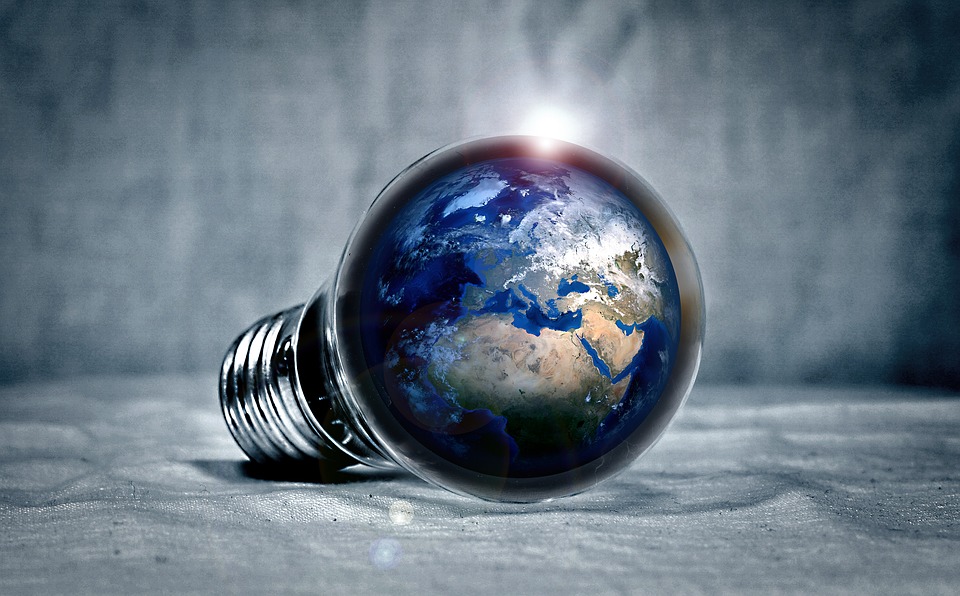 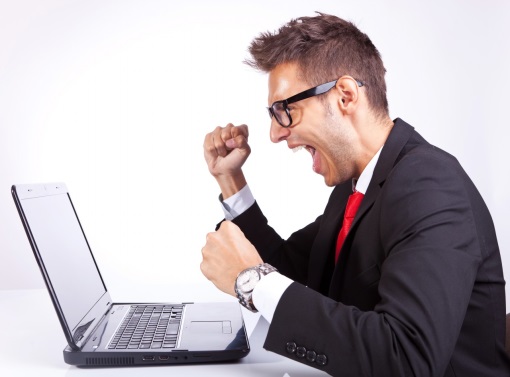 18
Training Unit developed by ÖKOTEC
[Speaker Notes: Alle Bilder sind Creative Commons COO Lizenz (open Source)]
Enfoque de la estandarización en IEn y LBs
El objetivo de todos los sistemas de gestión de energía según la norma ISO 50001 es la mejora continua del rendimiento relacionado con la energía.



 







Planificación (PLAN) 							-Definición de "áreas de uso de energía significativa" y 																	      formación de LBs según "variables relevantes”.
Implementación (HACER)			 	- Monitorización de ahorros como comparación entre el 																	  consumo de energía actual y el esperado según IEn.
Chequeo (COMPROBAR)					- Verificar regularmente la línea base
Revisión de gestión (ACTUAR) 		- Ajuste de Línea base cuando sea apropiado.
Algunas definiciones estándar de la serie ISO 50000
“Mejora del rendimiento energético”.

"Mejora a través de resultados medibles en términos de eficiencia energética, uso de energía o consumo de energía en comparación con la línea base de referencia".
“Línea base Energética (LBs)”

“Las referencias cuantitativas pueden normalizarse mediante variables que influyen en la entrada de energía y/o el consumo de energía, como los niveles de producción, los días de grado (temperatura exterior), etc.".
Indicador de rendimiento energético (IEn)“

"Valor cuantitativo o medida del rendimiento relacionado con la energía según lo definido por la organización".
19
[Speaker Notes: Da der Nutzen immer eine relevante Variable ist, ist die Effizienz immer wichtig]
Implementar el concepto de medición, interfaces y figuras clave en el control de energía
Ejemplo: Metodología sobre indicadores de rendimiento energético IEn del Ministerio Federal de Medio Ambiente de Alemania (BMU)
Implementar interfaces necesarias para el software de control de eficiencia energética
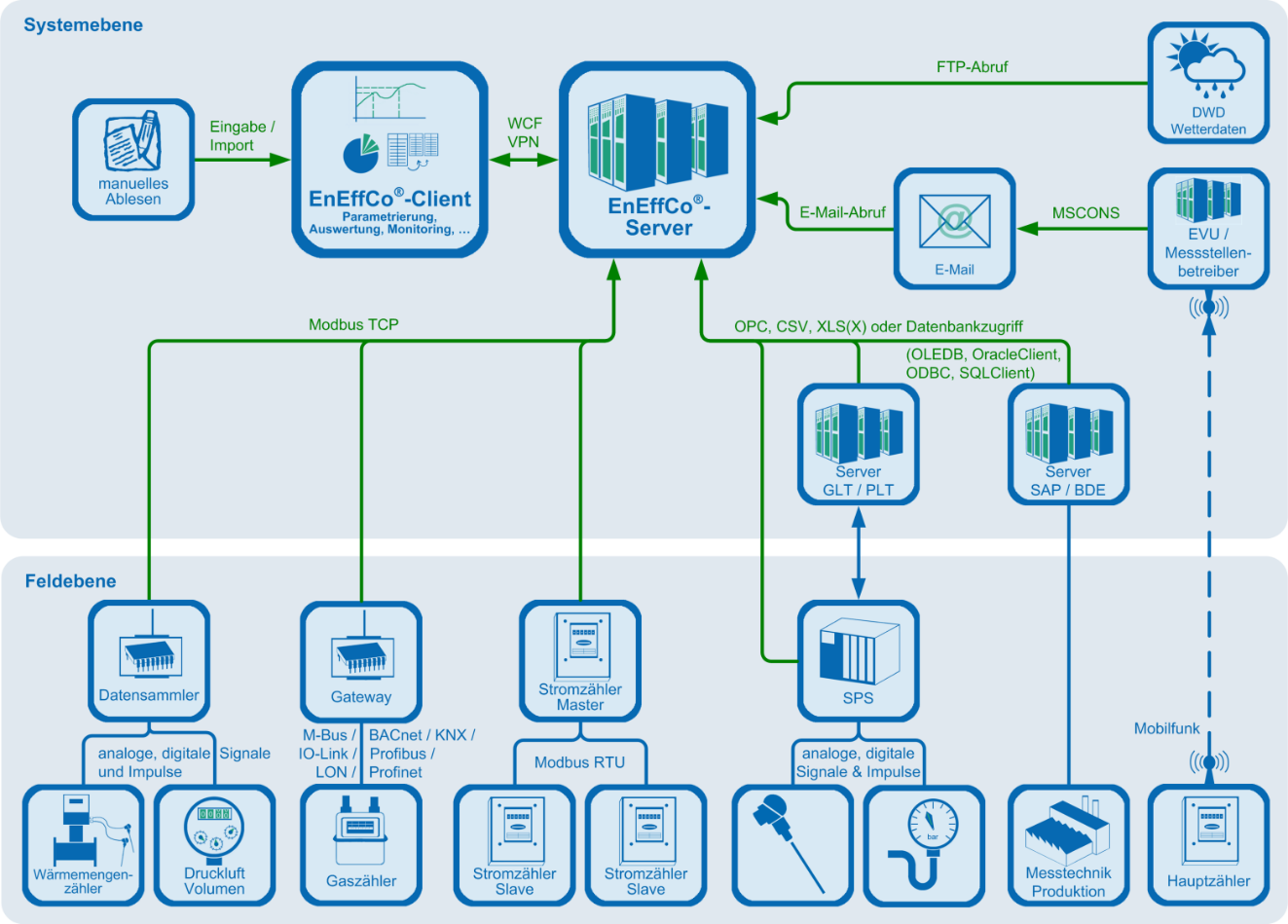 Source: ÖKOTEC
20
Training Unit developed by ÖKOTEC
Implementar el concepto de medición, interfaces y figuras clave en el control de energía
Ejemplo: Metodología sobre indicadores de rendimiento energético IEn del Ministerio Federal de Medio Ambiente de Alemania (BMU)
Almacenar EnPIs en el software de Control de Eficiencia Energética
kW Electricidad / kW frío
kW Electricidad
kW frio / kW Electricidad
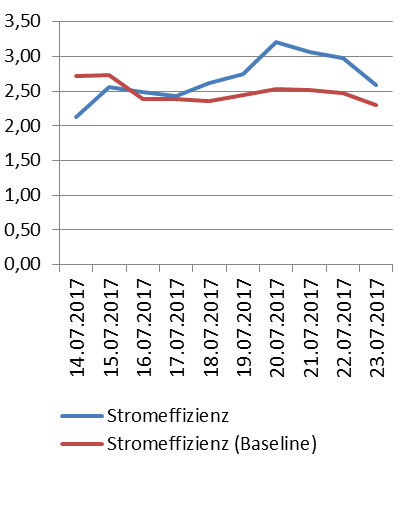 kW frío
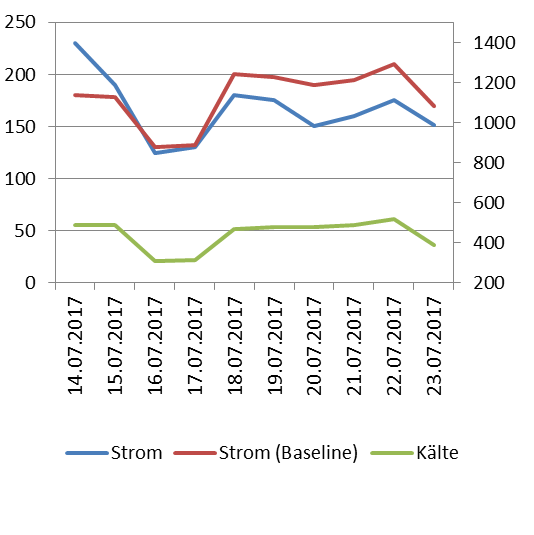 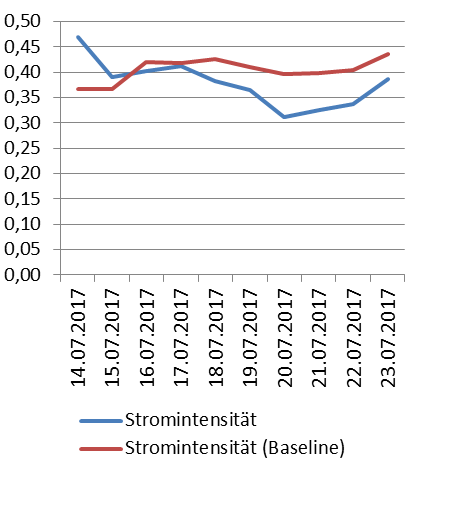 kW cold /             kW electricity
kW Electricity
*
21
Training Unit developed by ÖKOTEC
[Speaker Notes: Bildquellen: CC0 Creative Commons Freie kommerzielle Nutzung; Kein Bildnachweis nötig]
Monitorización
Ejemplo: Metodología sobre indicadores de rendimiento energético IEn del Ministerio Federal de Medio Ambiente de Alemania (BMU)
Evaluación de Ahorros
Las medidas llevaron a una reducción de los consumos energéticos.
En 2018 el Consumo Energético fue de 700 MWh.
Según la Línea de base, el Consumo Energético hubiera sido de 1100 MWh sin medidas de Eficiencia Energética
Los ahorros alcanzados fueron de 400 MWh (> 35%).
22
Training Unit developed by ÖKOTEC
[Speaker Notes: Bildquellen: CC0 Creative Commons Freie kommerzielle Nutzung; Kein Bildnachweis nötig]
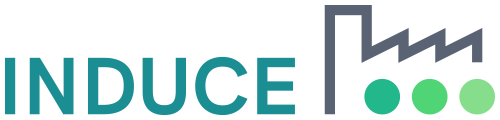 Towards a sustainable agro-food industry. Capacity building programmes in energy efficiency.